All To Jesus I Surrender
(I Surrender All)
4/4
D/F# - MI

Verses: 5/Chorus
PDHymns.com
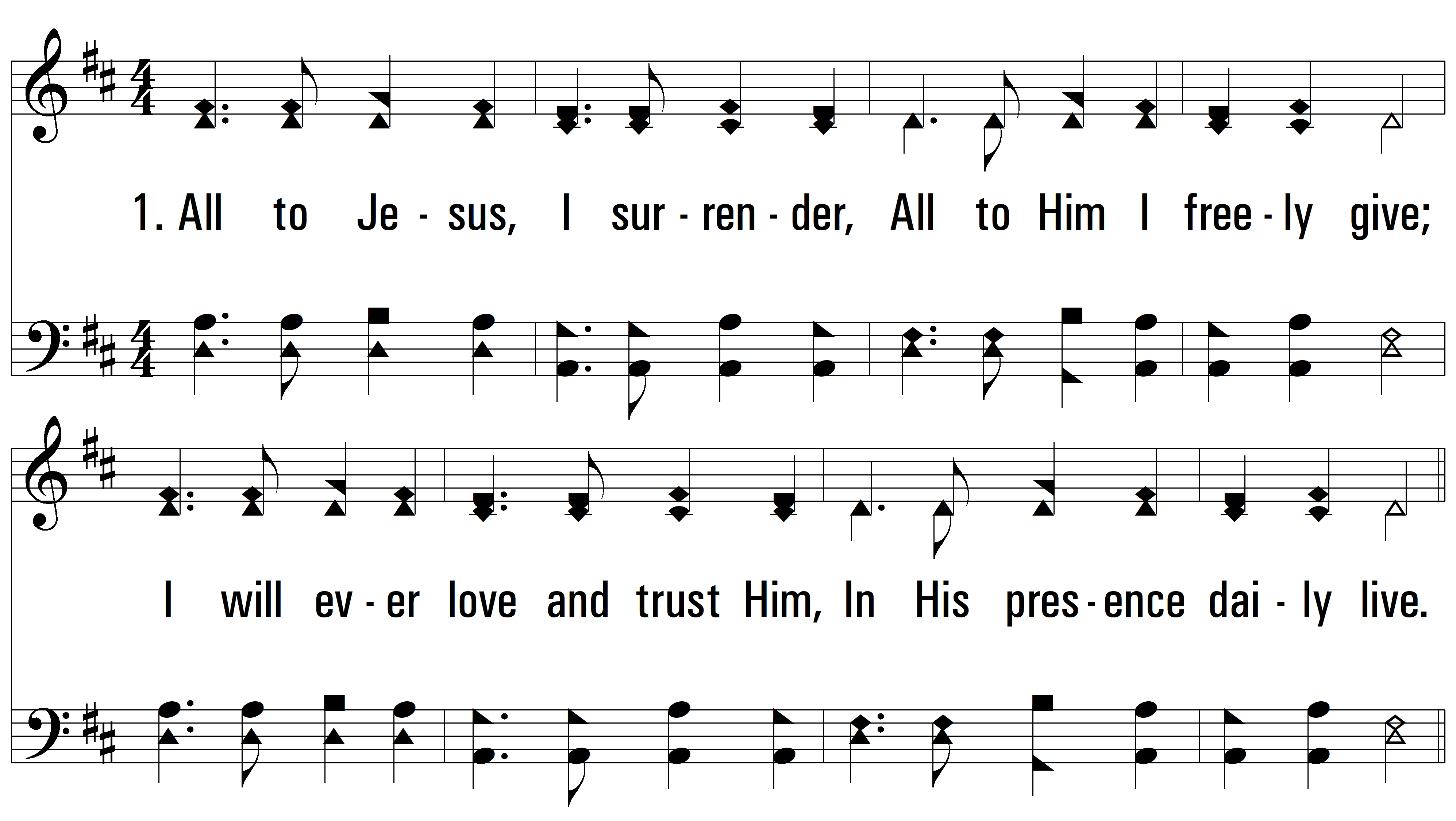 vs. 1 ~ All To Jesus I Surrender
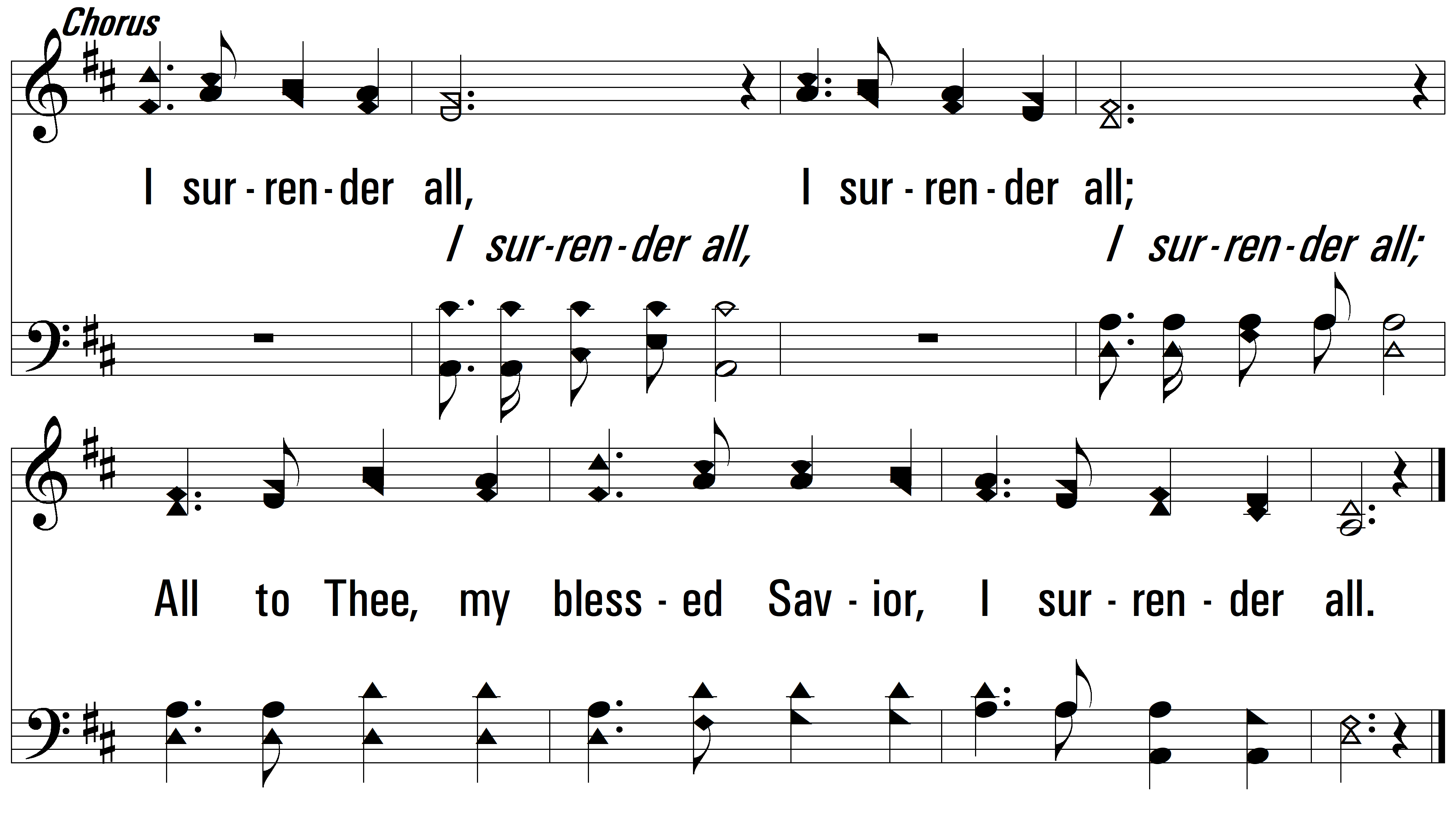 vs. 1
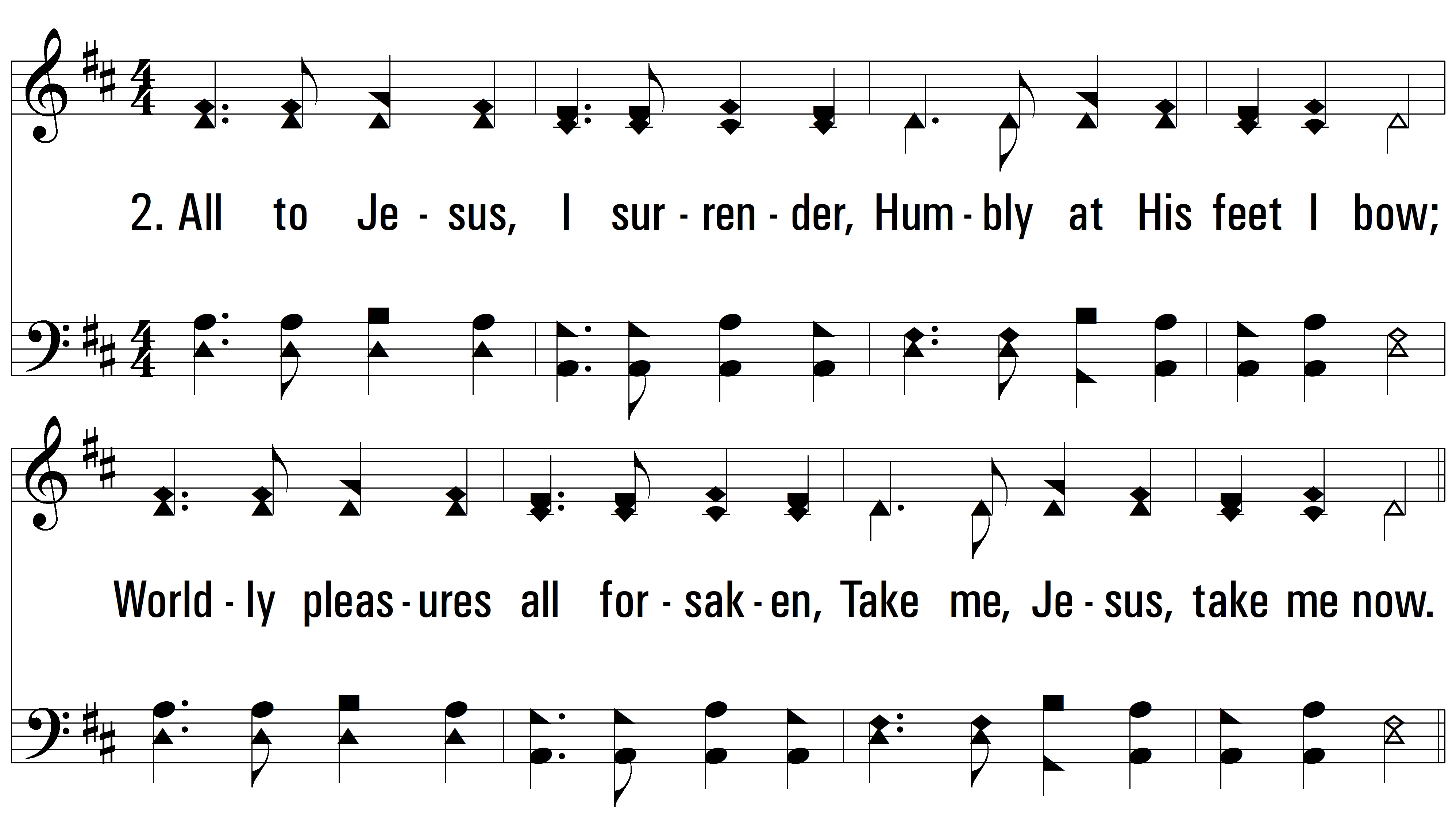 vs. 2 ~ All To Jesus I Surrender
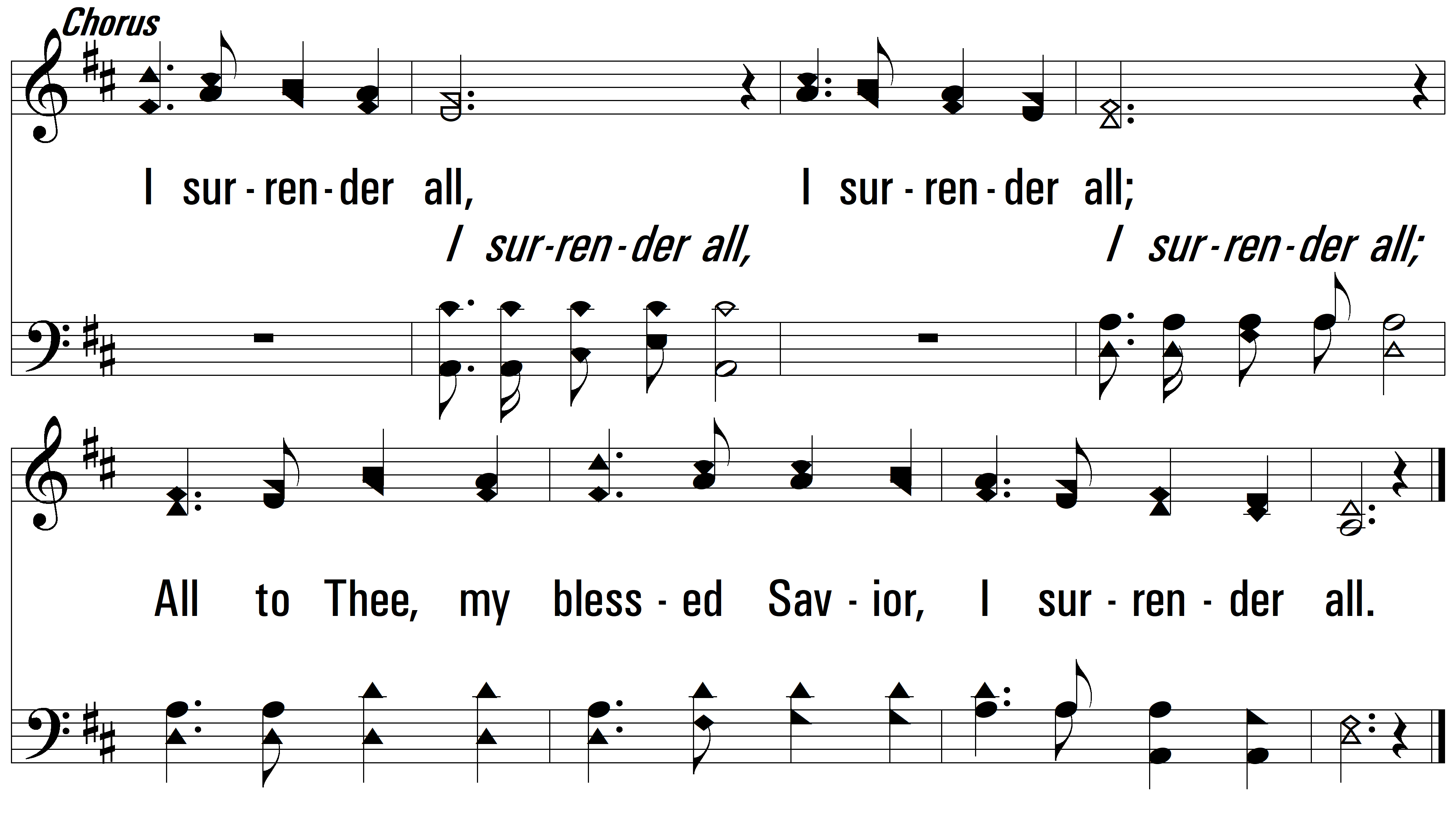 vs. 2
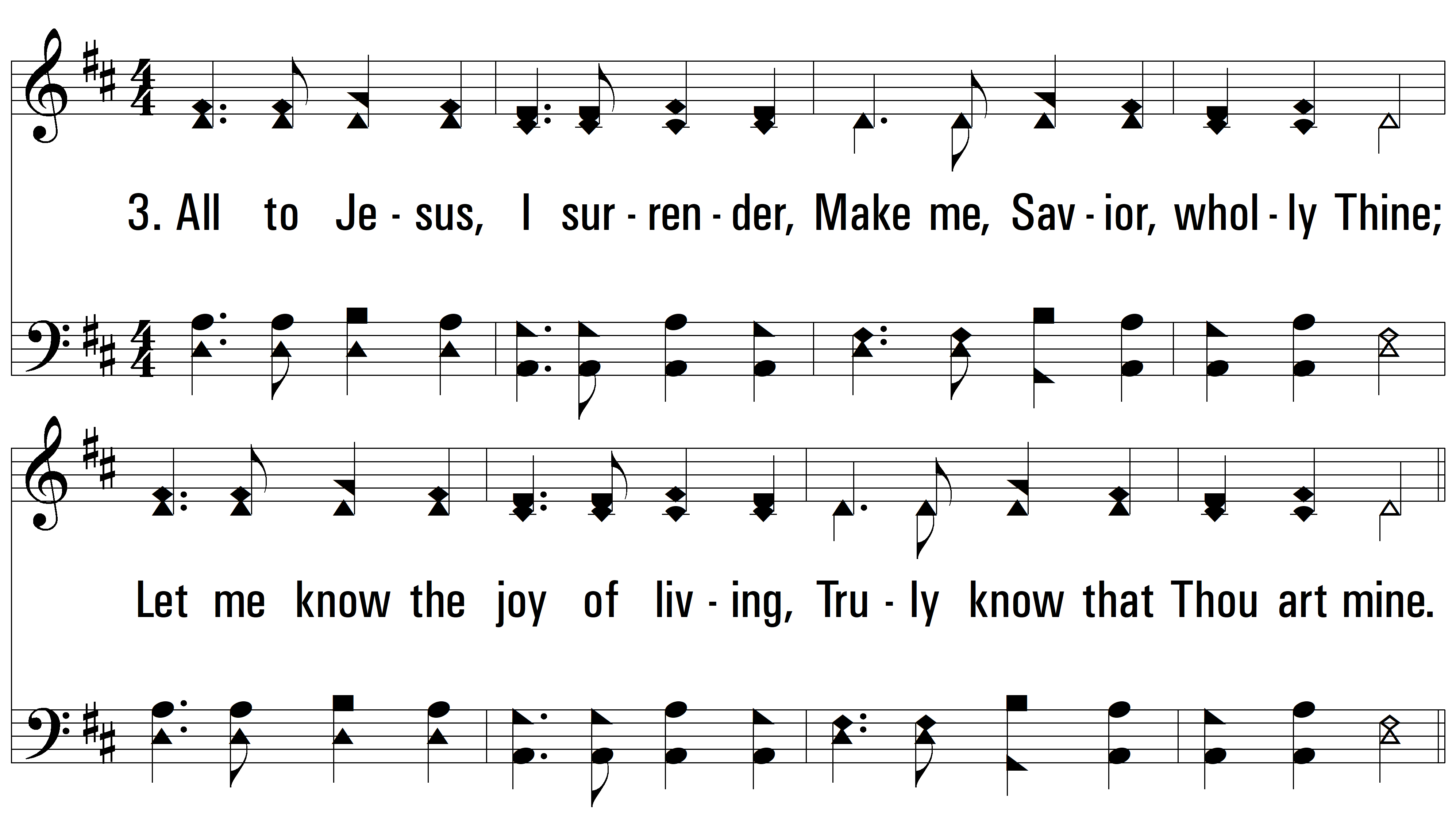 vs. 3 ~ All To Jesus I Surrender
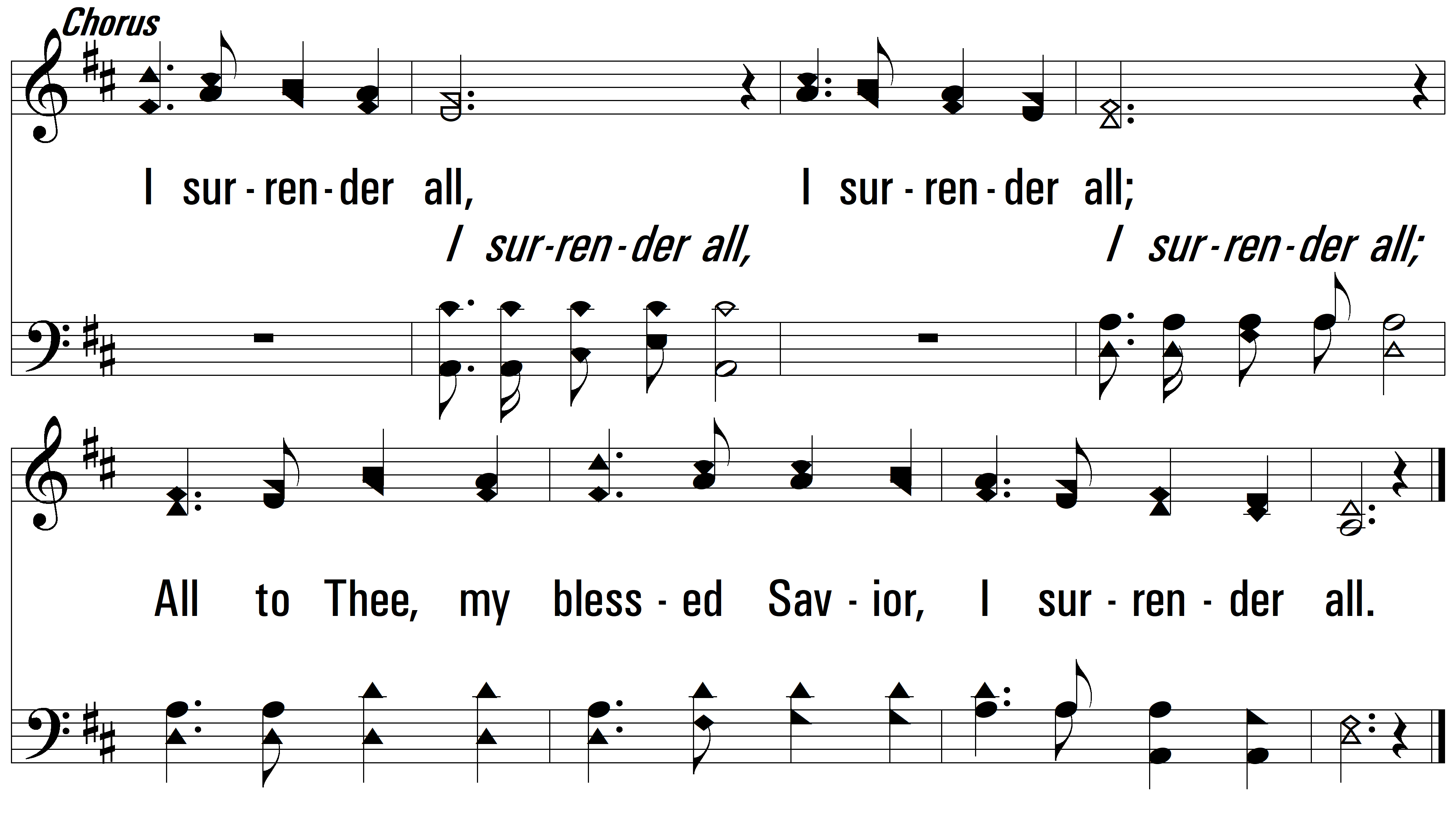 vs. 3
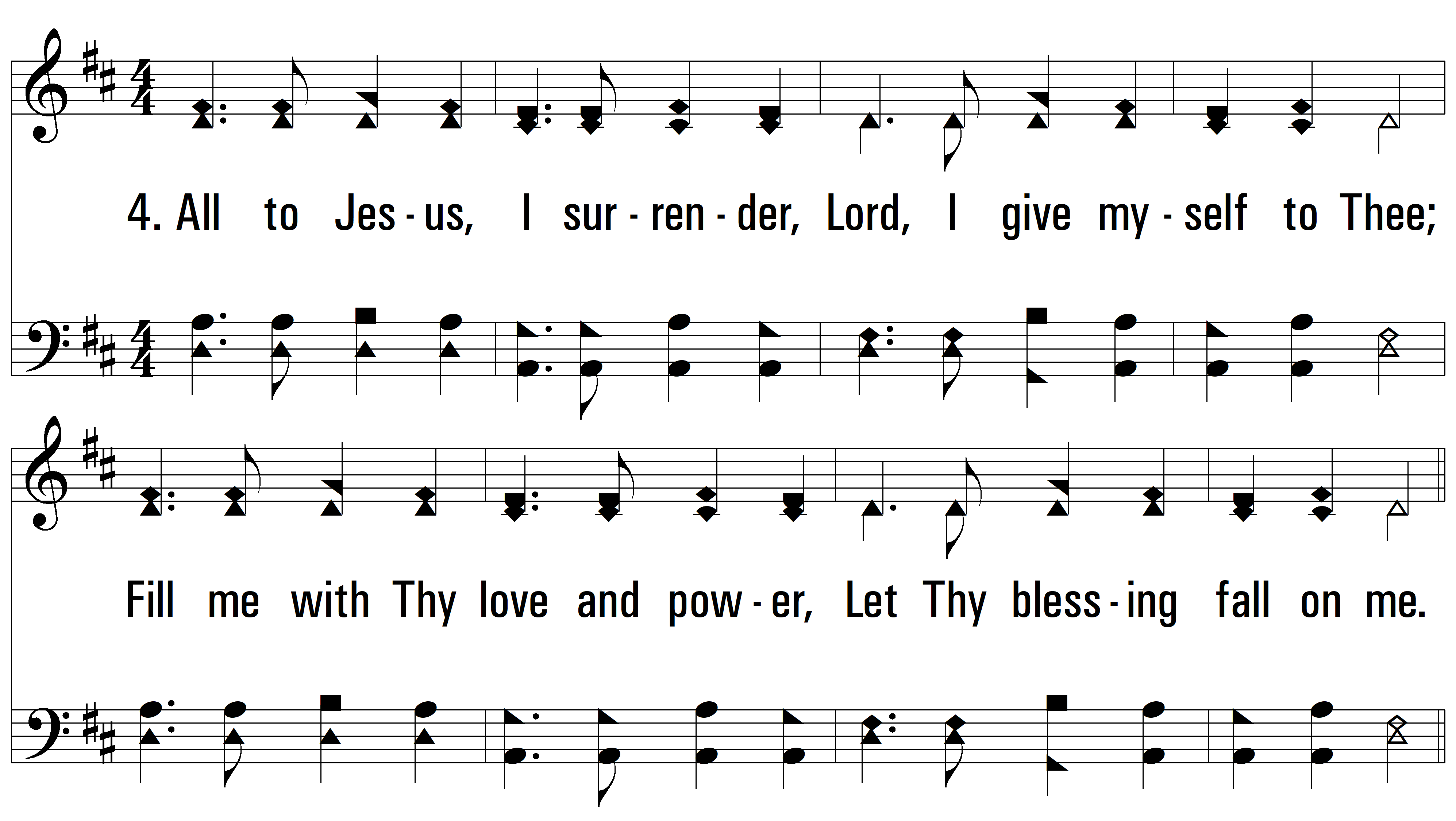 vs. 4 ~ All To Jesus I Surrender
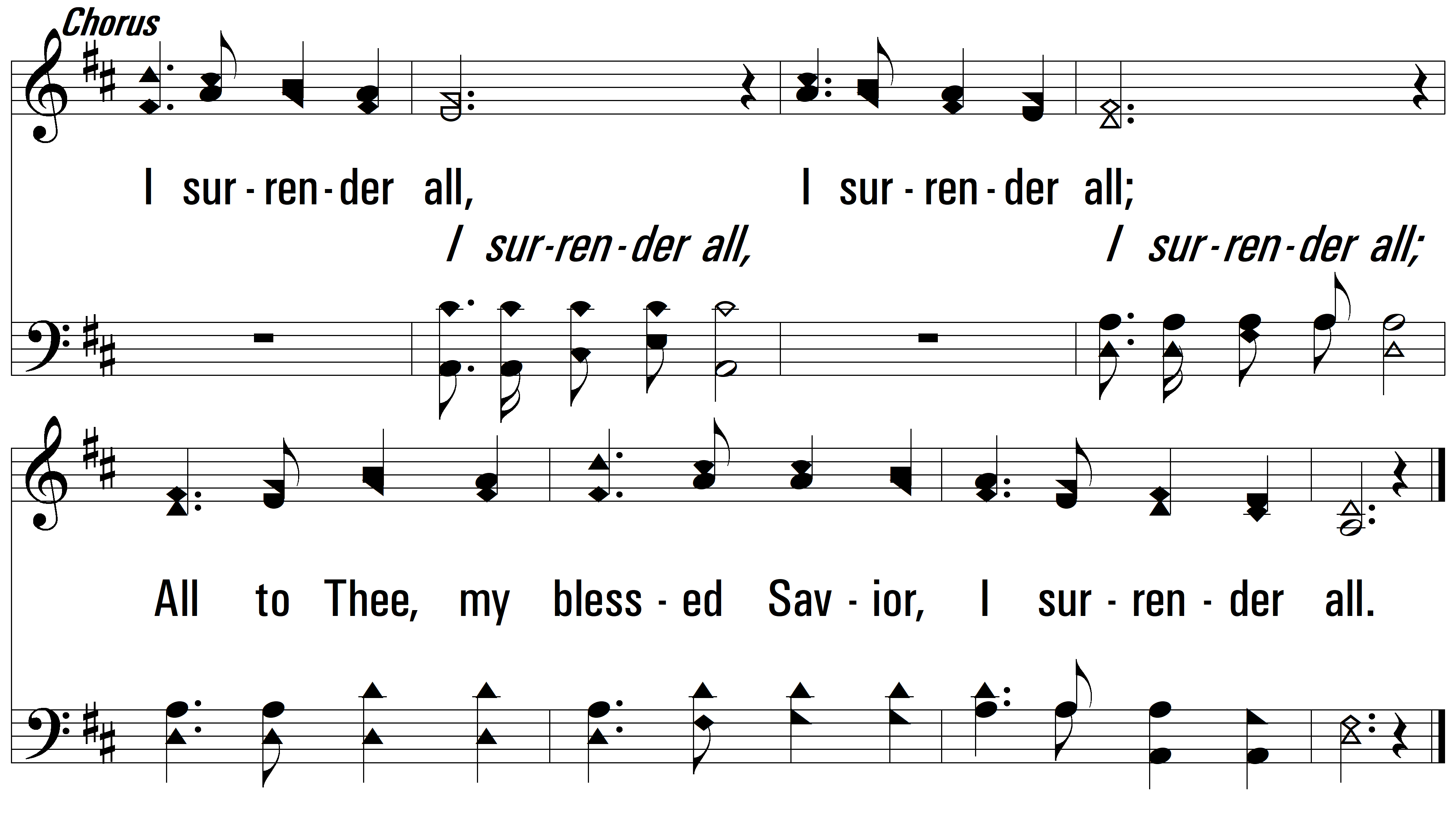 vs. 4
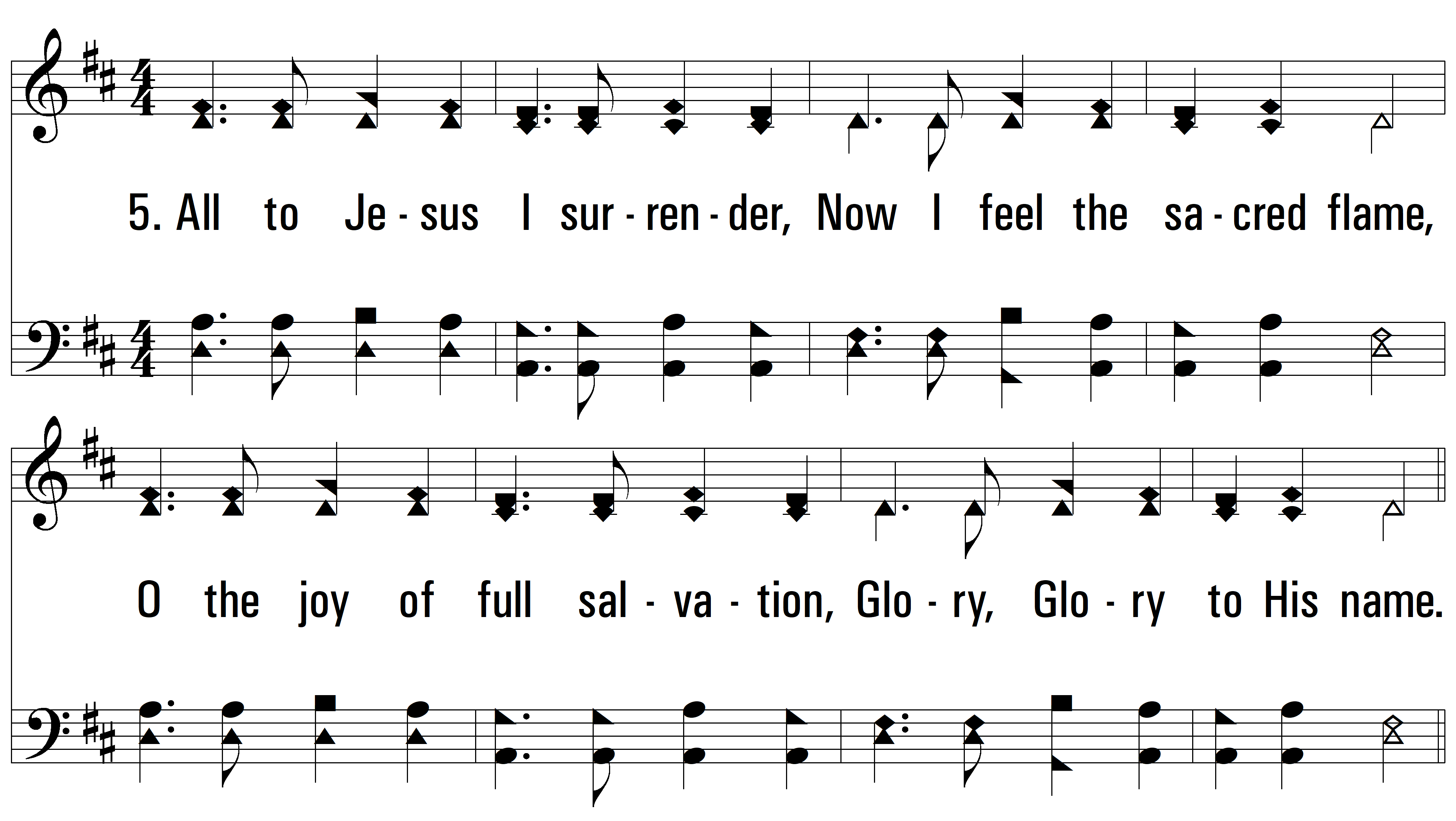 vs. 5 ~ All To Jesus I Surrender
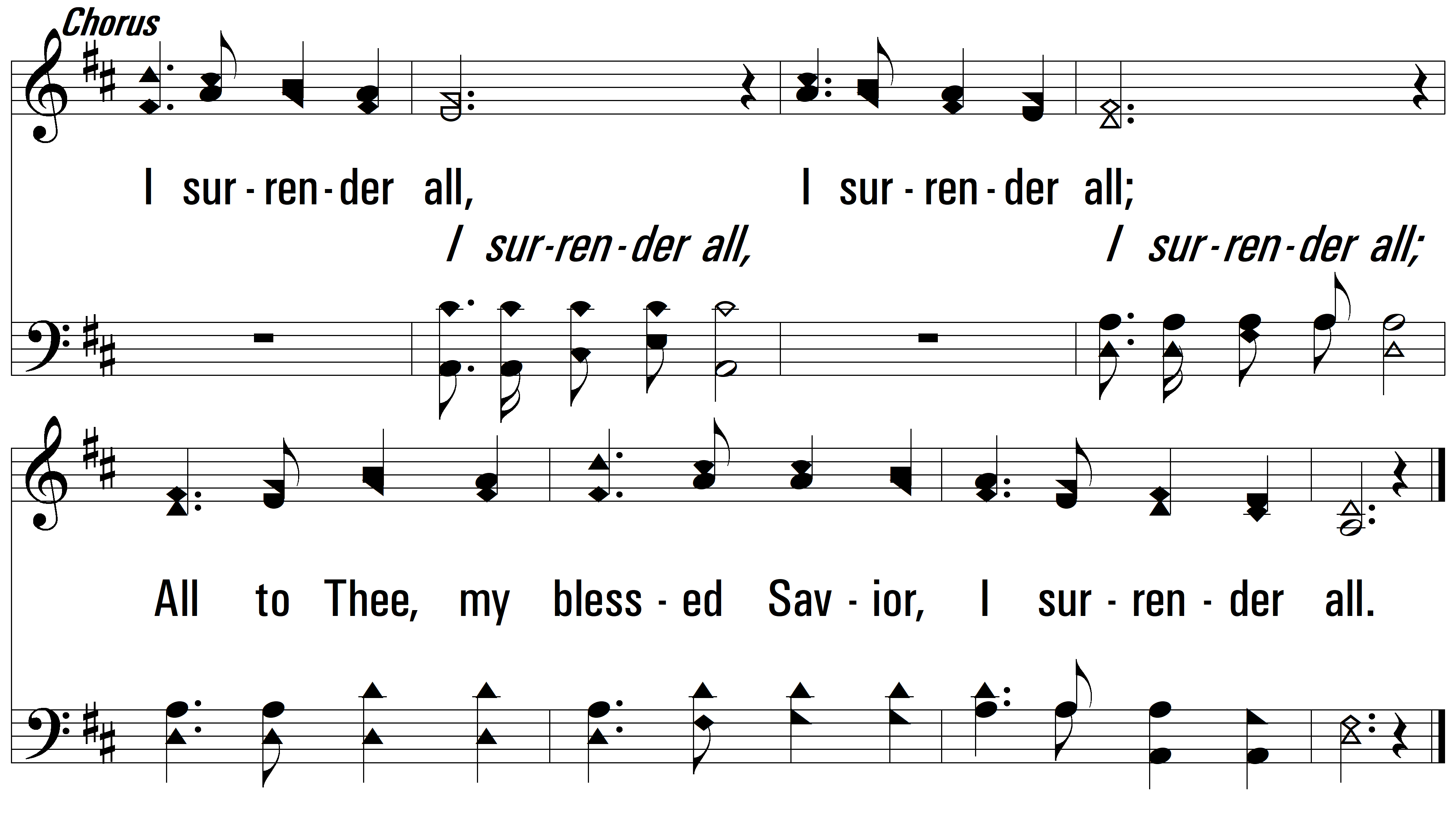 END
PDHymns.com
vs. 5